БЮДЖЕТ    ДЛЯ     ГРАЖДАН
Бюджет Верх-Тюшевского 
 сельского поселения
на 2017 год и плановый период   2018-2019 годов
Бюджет для граждан
- это аналитический материал, доступный для широкого круга неподготовленных пользователей: основы бюджета и бюджетного процесса, исполнение бюджета, проект бюджета, муниципальные программы, публичные слушания и другая информация для граждан.
Основные направления бюджетной и налоговой политики Верх-Тюшевского сельского поселения на 2017-2019годы
Муниципальные программы Верх-Тюшевского сельского поселения
Основные направления бюджетной и налоговой политики Пермского края и Октябрьского муниципального района  на2017-2019годы
Основа формирования
бюджета Верх-Тюшевского сельского поселения на 2017 год и плановый период 2018-2019годов
Прогноз социально-экономического развития Верх-Тюшевского  сельского поселения на2017-2019годы
Бюджет – план доходов и расходов для обеспечения обязательств государства, закрепленных в Конституции Российской Федерации
Бюджетная система Российской Федерации
местные бюджеты
федерал ьный бюджет
бюджеты государственных внебюджетных фондов Российской Федерации
бюджеты территориальных государственных внебюджетных фондов
бюджеты субъектов Российской Федерации
бюджеты городских округов
бюджеты муниципальных районов
бюджеты городских и сельских поселений
Основные  понятия
Поступающие в бюджет денежные средства являются ДОХОДАМИ БЮДЖЕТА
НАЛОГИ– часть доходов граждан и организаций, которые они обязаны заплатить государству (например, налог на доходы физических лиц,  налог на имущество физических лиц, земельный налог и др.)
НЕНАЛОГОВЫЕ ДОХОДЫ– платежи в виде штрафов, санкций за нарушение законодательс тва, платежи за пользование имуществом государства
БЕЗВОЗМЕЗДНЫЕ ПОСТУПЛЕНИЯ– средства, которые поступают в бюджет безвозмездно (денежные средства, поступающие из вышестоящего бюджета (например, дотация из  районного бюджета), а также безвозмездные перечисления от физических и юридических лиц)
Выплачиваемые из бюджета денежные средства называются  РАСХОДАМИ БЮДЖЕТА
на культуру
на общегосуда рственные вопросы
на жилищно-коммунальное  хозяйство
на национальную экономику
на национальную оборону
на национальную безопасность и правохранительную  деятельность
на социальную политику
ДОХОДЫ < РАСХОДЫ = ДЕФИЦИТ БЮДЖЕТА
ДОХОДЫ > РАСХОДЫ = ПРОФИЦИТ БЮДЖЕТА
ИЗЛИШКИ СРЕДСТВ НАПРАВЛЯЮТ В НАКОПЛЕНИЯ
НЕДОСТАЮЩИЕ СРЕДСТВА БЕРУТ В ДОЛГ ИЛИ ИЗ НАКОПЛЕНИЙ
Бюджет составляется на три года – очередной финансовый год и плановый  период  (на 2017 год  и  на  плановый  период   2018-2019 годов)

Очередной финансовый год –  год, на который составляется бюджет (2017год)
Плановый период – два года, следующих   за   очередным финансовым   годом  (2018  и  2019  годы)
Стадии бюджета
1.Составление  проекта бюджета
2.Рассмотрение и утверждение бюджета
3.Исполнение  бюджета
4.Составление, внешняя проверка, рассмотрение и утверждение бюджетной отчетности
5.Муниципальный финансовый контроль
Основные  характеристики  бюджета
 Верх-Тюшевского  сельского  поселения
Тыс. руб.
периоды
Доходы бюджета
Расходы бюджета
Дефицит бюджета
2017
6018,1
6018,1
0,0
2018
5401,5
5401,5
0,0
2019
5665,7
5665,7
0,0
Структура доходов бюджета 
Верх-Тюшевского сельского поселения  в 2017-2019годах                                           
                                                                                                                  (тыс. руб)
Налоговые доходы
Неналоговые
доходы
Безвозмездные
поступления
Дотации, субсидии, субвенции,
межбюджетные трансфер
ты из других уровней бюджета,
безвозмездные поступления от  физических и юридических лиц
- Налог на доходы физических лиц
-Акцизы  на дизтопливо, бензин, моторные масла
-Единый сельскохозяйственный налог
--Налог на имущество физических лиц
-Земельный налог
-Государственная пошлина
-Доходы, получаемые в виде арендной платы за  земельные  участки
-Доходы от сдачи в аренду имущества
- Доходы, поступающие в порядке возмещения  расходов, понесенных  в связи с эксплуатацией имущества сельских поселений
2017 г – 4420,8 (73,4%)
2017 г – 328,0 (5,45%)
2018 г -3740,2 (69,2%)
2018 г -348,0 (6,44%)
2019 г – 3956,4 (69,8%)
2017 г – 1269,3 (21,1%)
2019 г - 348,0 (6,14%)
2018 г – 1313,3 (24,3%)
2019 г - 1361,3 (24,0%)
Структура    расходов   бюджета 
Верх-Тюшевского    сельского   поселения
по   программному   принципу   на   2017   год
БЮДЖЕТ
Программные   и
непрограммные    расходы
Совершенствование  муниципального управления  (2611,3 т. руб.)
Муниципальные
программы
(5845,8 тыс.
рублей
Пожарная безопасность  (900,7 тыс. руб)
Комплексное развитие систем  жизнеобес
печения(1226,5 тыс. руб)
Непрограммные
расходы
(172,3 тыс. рублей)
Развитие  сферы культуры (1024,0  тыс. руб)
Социальная поддержка граждан (83,3 тыс. руб)
Структура   расходов   бюджета  по отраслям
Национальная  безопасность и правоохранительная  деятельность
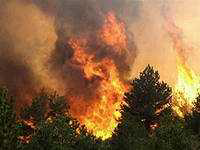 Объем расходов местного бюджета по деятельность» составил: разделу «Национальная
безопасность и правоохранительная деятельность» составил (тыс. руб.):
Жилищно-коммунальное  хозяйство
На проведение мероприятий в области жилищно- коммунального хозяйства предусмотрены средства в
следующих объемах  (тыс. руб.) :
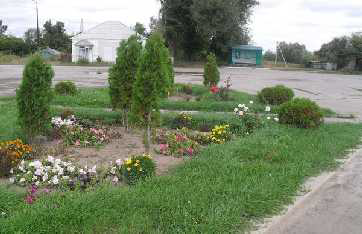 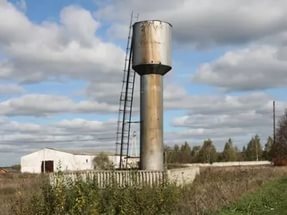 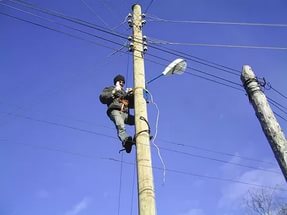 Расходы  на  общегосударственные вопросы
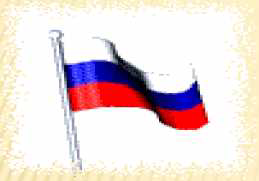 На оплату расходов по всем общегосударственным вопросам
Верх-Тюшевского сельского поселения (тыс. руб.):
Расходы на дорожное  хозяйство (дорожные фонды)
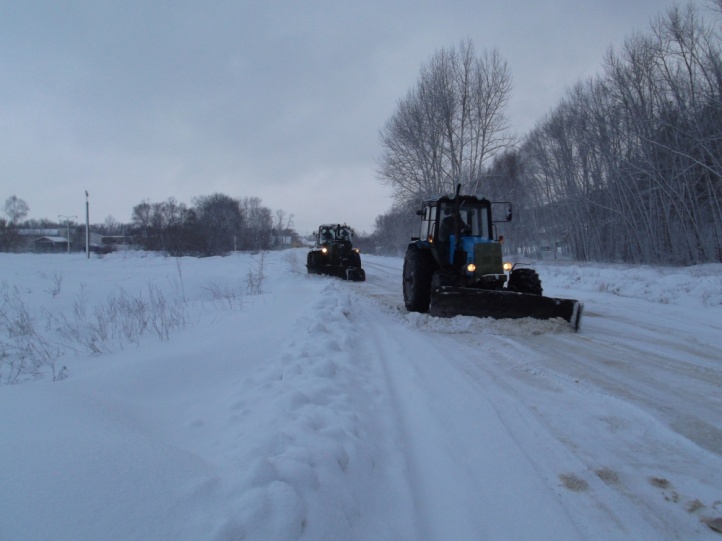 Расходы на содержание и ремонт автомобильных дорог общего пользования местного значения предусмотрены в следующих объемах (тыс. руб.):
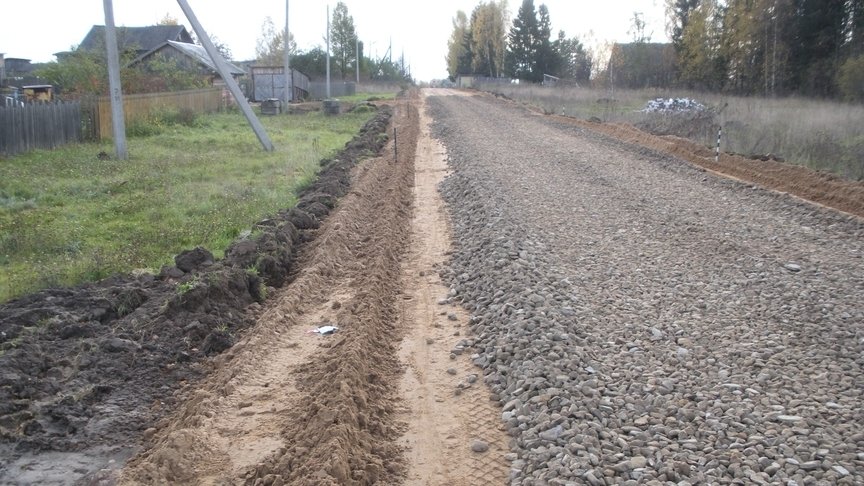 Расходы  на культуру
За счет средств бюджета Верх-Тюшевского сельского поселения  учреждения культуры оказывают населению сельского поселения муниципальные услуги по организации досуга и приобщения жителей муниципального образования к творчеству, культурному развитию и самообразованию, любительскому искусству и ремеслам
Выполнение функций осуществляется бюджетными учреждениями :
МБУ «Верх-Тюшевской СДК»
Общий объем расходов по разделу «Культура и кинематография» составил (тыс. руб.):
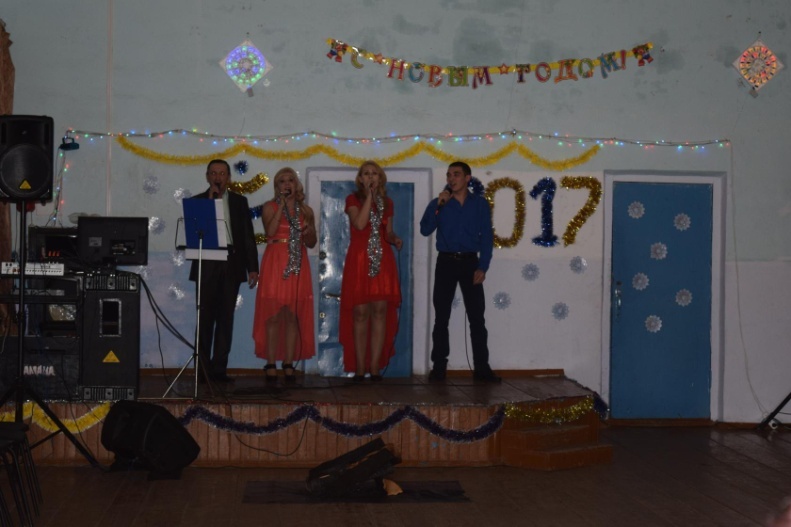 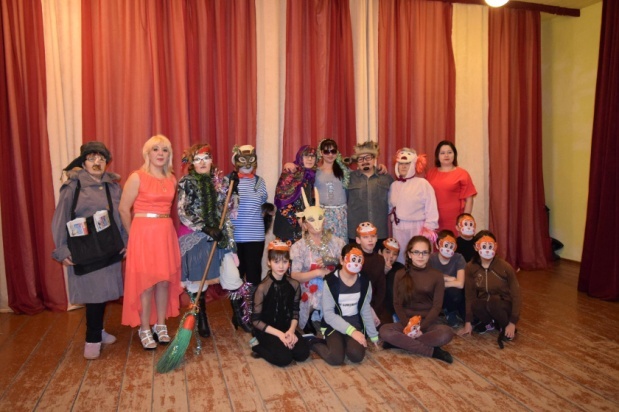 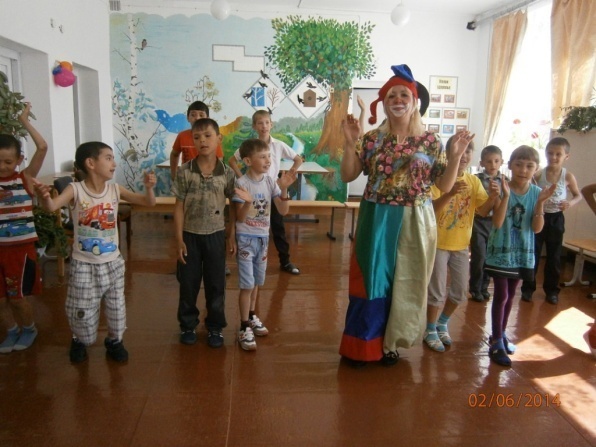 Расходы на национальную оборону
На осуществление первичного воинского учета на территориях, где отсутствуют военные комиссариаты:
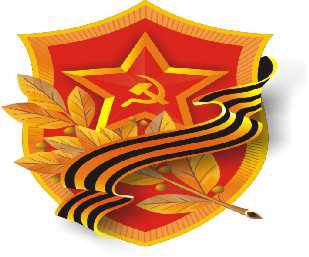 Расходы на социальную политику
Расходы на выплату муниципальной пенсии   и коммунальные работникам  культуры (тыс. руб.):
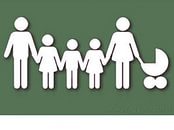 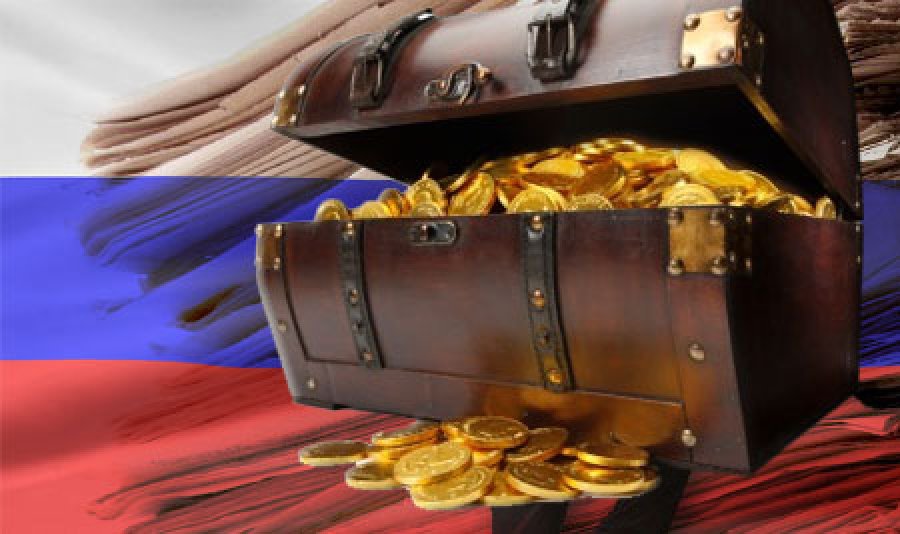 Бюджет  Верх-Тюшевского сельского поселения на 2017-2019 годы направлен на решение следующих ключевых задач:
Обеспечение устойчивости и сбалансированности бюджетной системы   в целях гарантированного исполнения действующих и принимаемых расходных  обязательств;
  соответствие финансовых возможностей бюджета ключевым направлениям  развития  поселения;
  повышение  прозрачности и открытости бюджетного процесса